Vice Presidency for Academic Affairs Effectively Participates in the Exhibition and the Fourth International Conference of the Ministry of Higher Education
Vice Presidency for Academic Affairs actively participated in the Exhibition and the Fourth International Conference of the Ministry of Higher Education, which was held in Riyadh Fairgrounds, and organized by the Ministry of Higher Education during the period from 06/06/1434 H to 09/06/1434 H.
The presence of the Vice Presidency for Academic Affairs was remarkable on the level of all Departments of the University.  His Excellency the Vice Rector for Academic Affairs Prof. Mohammed bin Othman Al Rukban, has signed agreements with a number of scientific parties. During the Exhibition, Prof. Al Rukban also conducted interviews with a number of professors which  the Vice Presidency for Academic Affairs wishes to attract them to work within its team.
In the context of the university participation in the Exhibition, His Excellency the Vice Rector for Academic Affairs received a number of visitors to the University Pavilion, where prizes and gifts have been given to the visitors of the University Pavilion .
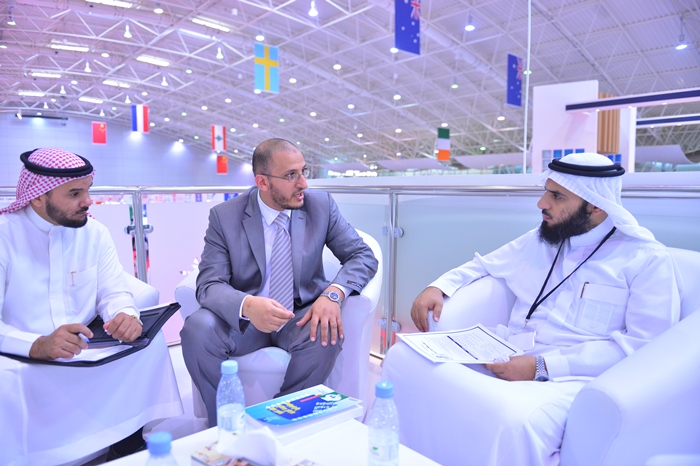